Search Engines
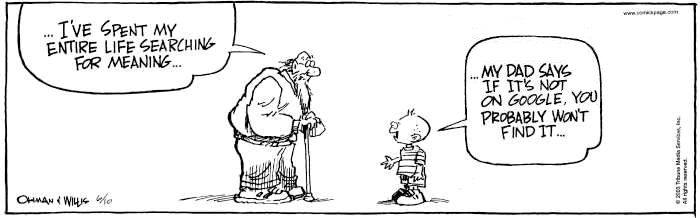 What is a search engine?
Search engines use automated software programs
(spider, crawler, robot) to crawl the WWW by following
links. These software programs download web pages
into the search engine’s index (a database). Often
every word on a web page will be indexed. 

Search Engine results are organized in a way that
is determined by a special algorithm to rank the
results so that the the “best”results listed first.
How does Google work?
Looks at how many sites link to a site (PageRank—Google’s algorithm)
Link Analysis - looks at the words people use to link to a site 
Uses Web crawlers to index (and save) content
Details are a secret 
The downside of popularity ranking? Reverse popularity: http://www.votefortheworst.com/
How do other search engines work?
Pretty much the same way…
How did search engines used to work(before Google) ?
From 1990-1998 (1st Generation of search tools): 
Looked at title of web pages
Ranking was based on page content
Looked at number of times the search term appeared on the page
Looked at metatags
SEO (Search Engine Optimization)
Used by companies to get a higher result in search engines
White hat: Using legitimate techniques
Black hat: Using illegal techniques to trick the search engine, like paying sites to link to you.
Paid results
Sometimes companies pay to have their results appear on a search results page.
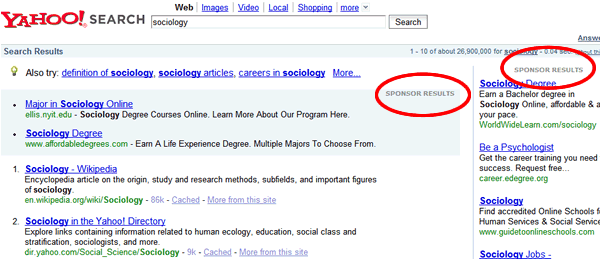 Other types of search tools
Web Directories
Man-made 
Organized by subject
Fewer results
See http://dir.yahoo.com/ or 
http://www.dmoz.org/
Invisible (or Deep) Web
"Invisible Web" is the term used to describe all the information available on the World Wide Web that is not found by using general-purpose search engines.

via http://www.lagcc.cuny.edu/library/invisibleweb/definition.htm
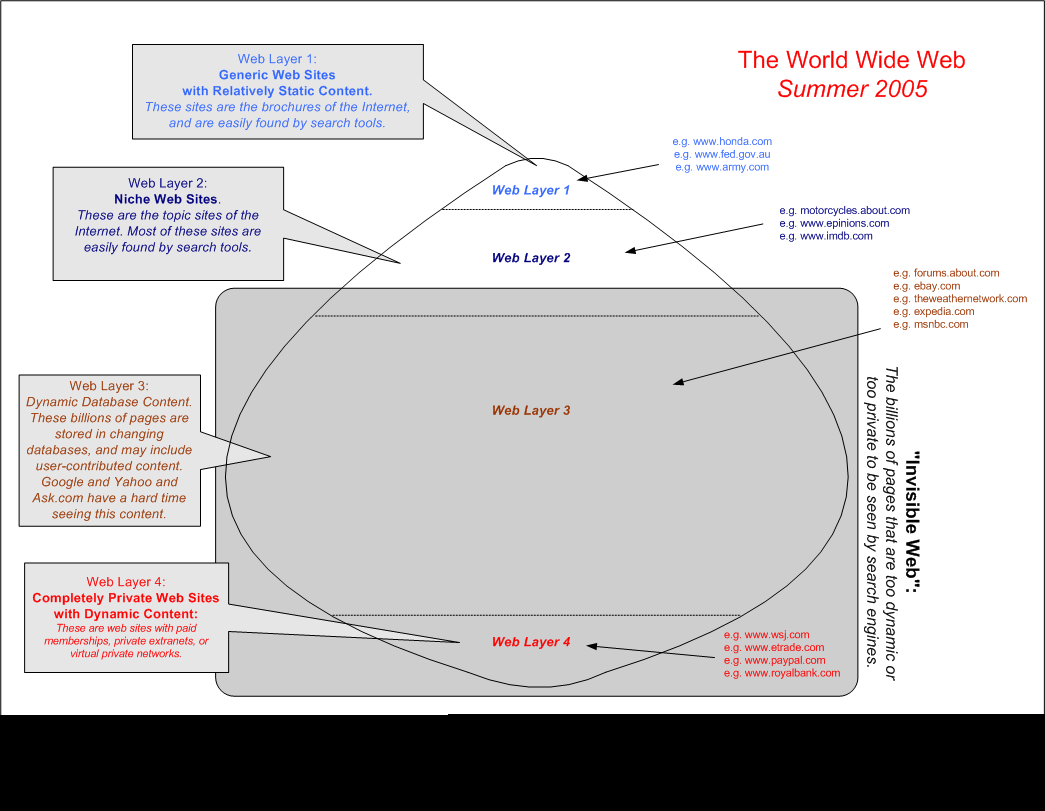 [Speaker Notes: http://netforbeginners.about.com/library/diagrams/n4layers.htm]
Invisible Web Content
Hidden in databases
Dynamic Content 
Password Protected
Proprietary Content

With more search advances happening
everyday, Invisible Web content is
becoming more and more accessible via
traditional search engines.
Why do you search the Invisible Web?
Find different content
Often find academic content – higher quality
How Google Works - Phrases
When you search for multiple keywords, Google first searches for all of your keywords as a phrase

So, if your keywords are disney fantasyland pirates, any pages on which those words appear as a phrase receive a score of X.
Image source: Google
Source: Google Hacks, p. 21
How Google Works - Adjacency
Google then measures the adjacency between your keywords and gives those pages a score of Y.
Image source: Google
Source: Google Hacks, p. 21
How Adjacency Works
A page that says 

	“My favorite Disney attraction, outside of 	Fantasyland, is Pirates of the Caribbean”

will receive a higher adjacency score than a page that says

	“Walt Disney was a both a genius and a 	taskmaster.  The team at WDI spent many 	sleepless nights designing Fantasyland.  But 	nothing could compare to the amount of 	Imagineering work required to create 	Pirates 	of the Caribbean.”
How Google Works - Weights
Then, Google measures the number of times your keywords appear on the page (the keywords’ “weights”) and gives those pages a score of Z.
A page that has the word disney four times, fantasyland three times, and pirates seven times would receive a higher weights score than a page that only has those words once.
Source: Google Hacks, p. 21
Putting it All Together
Google takes
The phrase hits (the Xs), 
The adjacency hits (the Ys), 
The weights hits (the Zs), and 
About 100 other secret variables 
Throws out everything but the top 2,000
Multiplies each remaining page’s individual score by it’s “PageRank”
And, finally, displays the top 1,000 in order.
PageRank?
There is a premise in higher education that the importance of a research paper can be judged by the number of citations the paper has from other research papers.
Google simply applies this premise to the Web: the importance of a Web page can be judged by the number of hyperlinks pointing to it from other pages.
Or, to put it mathematically
Source: Google Hacks, p. 294
The PageRank Algorithm
Where
PR(A) is the PageRank of Page A
PR(T1) is the PageRank of page T1
C(T1) is the number of outgoing links from the page T1
d is a damping factor in the range of 0 < d < 1, usually set to 0.85
Source: Google Hacks, p. 295
In Summary
Google first searches for your keywords as a phrase and gives those hits a score of X.
Google then searches for keyword adjacency and gives those hits a score of Y.
Google then looks for keyword weights and gives those hits a score of Z.
Google combines the Xs, the Ys, the Zs, and a whole bunch of unknown variables, and then weeds out all but the top 2,000 scores.
Finally, Google takes the top 2,000 scores, multiplies each by their respective PageRank, and displays the top 1,000.
Google’s Boolean Default is AND
But there are ways to get around that.
Boolean Default is AND
If you search for more than one keyword at a time, Google will automatically search for pages that contain ALL of your keywords.
A search for disney fantasyland pirates is the same as searching for disney AND fantasyland AND pirates
Source: http://www.google.com/help/basics.html
Phrases
To search for phrases, just put your phrase in quotes.
For example, disney fantasyland “pirates of the caribbean”
This would show you all the pages in Google’s index that contain the word disney AND the word fantasyland AND the phrase pirates of the caribbean (without the quotes)
Source: http://www.google.com/help/refinesearch.html
Boolean OR
Sometimes the default AND gets in the way.  That’s where OR comes in.
The Boolean operator OR is always in all caps and goes between keywords.
For example, an improvement over our earlier search would be disney fantasyland OR “pirates of the caribbean”
This would show you all the pages in Google’s index that contain the word disney AND the word fantasyland OR the phrase pirates of the caribbean (without the quotes)
Source: http://www.google.com/help/refinesearch.html
Three Ways to OR at Google
Just type OR between keywords
disney fantasyland OR “pirates of the caribbean”
Put your OR statement in parentheses
disney (fantasyland OR “pirates of the caribbean”)
Use the | (“pipe”) character in place of the word OR
disney (fantasyland | “pirates of the caribbean”)
All three methods yield the exact same results.
Source: Google Hacks, p. 3
Remember
Just remember, Google’s Boolean default is AND
Sometimes the default AND gets in the way.  That’s where OR comes in.
Image source: http://www.phil-sears.com/
Capitalisation Does NOT Matter
Google is not case sensitive. 
So, the following searches all yield exactly the same results: 
disney fantasyland pirates
Disney Fantasyland Pirates
DISNEY FANTASYLAND PIRATES
DiSnEy FaNtAsYlAnD pIrAtEs
Source: http://www.google.com/help/basics.html
Google Has a Hard Limit of 10 Keywords
Source: Google Hacks, p. 19
Google’s 10 Word Limit
Google won’t accept more than 10 keywords at a time.
Any keyword past 10 is simply ignored.
How can you get around this limit?  Well, first you need to remember that …
Source: Google Hacks, p. 19
Google Ignores a BUNCH of Common Words
Words to avoid
Stop Words
To enhance the speed and relevancy of your Web search, Google routinely and automatically ignores common words and characters known as “stop words.”
Source: http://www.google.com/press/guide/reviewguide_7.html
Stop _ _ Name _ Love
There are the 28 stop words (could be more)
a, about, an, and, are, as, at, be, by, from, how, i, in, is, it, of, on, or, that, the, this, to, we, what, when, where, which, with
You can force Google to search for a stop word by putting a + in front of it (for example pirates +of +the caribbean)
Source: 10/23/02 post by Bill Todd to news:google.public.support.general
Dealing with the 10 Word Limit
Omit the stop words in your search terms and you’ll probably never run into the 10 word limit.
Another way around the limit is to use wildcards.
Image source: http://www.alloyd.com/
Google DOES Support Wildcard Searches … Sort Of.
Wildcards
Wildcards are characters, usually asterisks (*), that represent other characters. 
For example, some search engines support a technique called “stemming”
With stemming, you search for something like pirate* and the search engine shows you all the pages in its database that contain variants of the word pirate – pirates, pirated, etc.
Google and Wildcards
Google doesn’t support stemming.
Rather, Google offers full-word wildcards.
For example, if you search Google for it’s +a * world, Google shows you all of the pages in its database that contain the phrase “it’s a small world” … and “it’s a nano world” … and “it’s a Linux world” … and so on.
Source: Google Hacks, p. 37
it’s +a * world
The + before a is required because it is a stop word and would otherwise be ignored.
Most of the hits are phrases because that’s what Google looks for first.
Oh, and I defy you to get that song out of your head!
Image source: http://themeparksource.com/
Wildcards and the Word Limit
Remember when I said that one way to get around the 10 word limit was to use wildcards?
Google doesn’t count wildcards toward the limit.
For example, Google thinks that though * mountains divide * * oceans * wide it's * small world after all is exactly 10 words long.
Source: Google Hacks, p. 19
The Order of Your Keywords Matters
A me life for pirate’s?
How Google Works
When you conduct a search at Google, it searches for
Phrases, then
Adjacency, then
Weights.
Because Google searches for phrases first, the order of your keywords matters.
Image source: Google
Source: Google Hacks, p. 20-22
For Example
A search for disney fantasyland pirates yields the same number of hits as a search for fantasyland disney pirates, but the order of those hits – especially the first 10 – is noticeably different.
Part Two: In Summary
Google’s Boolean default is AND.
Capitalization does not matter.
Google has a hard limit of 10 keywords.
Google ignores a BUNCH of common words.
Google does support wildcard searches … sort of.
The order of your keywords matters.
Part Three:Advanced Search Operators
Beyond plusses, minuses, ANDs, ORs, quotes, and *s
How Google Finds New Pages
Google has special programs called spiders (a.k.a. “Google bots”) that constantly search the Internet looking for new or updated Web pages.
When a spider finds a new or updated page, it reads that entire page, reports back to Google, and then visits all of the other pages to which that new page links.
Image source: http://www.disobey.com/
When the spider reports back to Google, it doesn’t just tell Google the new or updated page’s URL.
The spider also sends Google a complete copy of the entire Web page – HTML, text, images, etc. 
Google then adds that page and all of its content to Google’s cache.
So What?
When you search Google, you’re actually searching Google’s cache of Web pages.
And because of this, you can search for more than text or phrases in the body of a Web page.
Google has some secret, advanced search operators that let you search specific parts of Web pages or specific types of information.
Source: Google Hacks, p. 5
Advanced Operators
Query modifiers
daterange:
filetype:
inanchor:
intext:
intitle:
inurl:
site:
Alternative query types
cache:
link:
related:
info:
Other information needs
phonebook:
stocks:
Query Modifiers
Stuff you can add to the end your regular searches
daterange:
daterange: limits your search to a particular date or range of dates that a page was indexed by Google.
daterange: only works with Julian dates, so you’ll need to find a Julian date converter online.
The Julian date must be an integer (no decimals.)
Source: Google Hacks, p. 6
daterange:start-stop

pirates daterange:2452401-2452766
filetype:
filetype: restricts your results to files ending in ".doc" (or .xls, .ppt. etc.), and shows you only files created with the corresponding program. 
There can be no space between filetype: and the file extension
The “dot” in the file extension – .doc – is optional.
Source: http://www.google.com/help/faq_filetypes.html
Google’s Official Filetypes
Adobe Portable Document Format (pdf) 
Adobe PostScript (ps) 
Lotus 1-2-3 (wk1, wk2, wk3, wk4, wk5, wki, wks, wku) 
Lotus WordPro (lwp) 
MacWrite (mw)
Microsoft Excel (xls) 
Microsoft PowerPoint (ppt) 
Microsoft Word (doc) 
Microsoft Works (wks, wps, wdb) 
Microsoft Write (wri) 
Rich Text Format (rtf) 
Text (ans, txt)
Source: http://www.google.com/help/faq_filetypes.html
filetype:extension

pirates filetype:pdf
pirates -filetype:pdf
inanchor:
inanchor: restricts the results to text in a page’s link anchors.
There can be no space between inanchor: and the following word.
You can also search for phrases.  Just put your phrase in quotes.
Source: http://www.google.com/help/operators.html
Link Anchor Text?
…
<body>
	<p>Pirates of the Caribbean opened March 18, 1967.</p>	
	<p>Please <a href=“guestbook.html”>sign our guestbook</a></p>
</body>
…
inanchor:terms

inanchor:guestbook
pirates -inanchor:”walt disney”
intext:
intext: ignores link text, URLs, and titles, and only searches body text.
intext: helps you find query words that are too common in URLs and links.
There can be no space between intext: and the following word.
You can also search for phrases.  Just put your phrase in quotes.
Source: Google Hacks, p. 5
intext:terms

intext:disney
pirates -intext:”disney.com”
intitle:
intitle: restricts the results to documents containing a particular word in its title.
There can be no space between intitle: and the following word.
You can also search for phrases.  Just put your phrase in quotes.
Source: http://www.google.com/help/operators.html
Title?
<!DOCTYPE HTML PUBLIC "-//W3C//DTD HTML 4.01 Transitional//EN">
<html><head>
		<title>
		Pirates of the Caribbean
		</title>
	</head>
	<body> ...
intitle:terms

intitle:pirates
pirates -intitle:”walt disney”
A Quick Question
What would happen if I searched forintitle:walt disney (without the quotes)?
Google would look for every page with the world walt in its title AND the word disney somewhere in its body.
Remember, the quotes are kind of important if you want to search for phrases using intitle:
inurl:
inurl: restricts the results to documents containing a particular word in its URL.
There can be no space between inurl: and the following word.
Source: http://www.google.com/help/operators.html
URL?
A URL is a uniform resource locator, a string that uses a standard syntax to identify an access protocol, location, and identifier for a file or other Internet resource.
http://www.disney.com/
http://www.google.com/
ftp://wuarchive.wustl.edu/
news:google.public.support.general
Source: http://search400.techtarget.com/newsItem/0,289139,sid3_gci850,00.html
inurl:term

inurl:disney
pirates –inurl:disney
site:
site: restricts the results to those websites in a domain.
There can be no space between site: and the domain.
Source: http://www.google.com/help/operators.html
site:domain

pirates site:disney.com
Using site:
You use site: in conjunction with another search term or phrase.pirates site:disney.com
You can also use site: to exclude sites.pirates –site:disney.com
You can use site: to exclude or include entire domains (and, like with filetype, the dot is optional).pirates –site:compirates site:edu
Alternative Query Types
Stuff you can use if you want to search without using any keywords
cache:
cache: shows the version of a web page that Google has in its cache.
There can be no space between cache: and the URL.
You can use cache: in conjunction with a keyword or phrase, but few do.
Source: http://www.google.com/help/operators.html
cache:URL

cache:disney.com
link:
link: restricts the results to those web pages that have links to the specified URL.
There can be no space between link: and the URL.
Source: http://www.google.com/help/operators.html
link:URL

link:disney.com
related:
related: lists web pages that are "similar" to a specified web page.
There can be no space between related: and the URL.
Source: http://www.google.com/help/operators.html
related:URL

related:disney.com
info:
info: presents some information that Google has about a particular web page.
There can be no space between related: and the URL.
Source: http://www.google.com/help/operators.html
info:URL

info:disney.com
Other Information Needs
Did you know that Google can look up phone numbers and stock quotes?
phonebook:
There are actually three different Google phonebook operators.
phonebook: searches the entire Google phonebook.
rphonebook: searches residential listings only.
bphonebook: searches business listings only.
Source: http://www.google.com/help/operators.html
How to Use the Phonebook
first name (or first initial), last name, city (state is optional) 
first name (or first initial), last name, state 
first name (or first initial), last name, area code 
first name (or first initial), last name, zip code 
phone number, including area code 
last name, city, state 
last name, zip code
phonebook:Data

phonebook:disneyland ca
phonebook:(714) 956-6425
stocks:
If you begin a query with stocks: Google will treat the rest of the query terms as stock ticker symbols, and will link to a Yahoo finance page showing stock information for those symbols.
Go crazy with the spaces – Google ignores them!
Source: http://www.google.com/help/operators.html
stocks:Symbol1 Symbol2 …

stocks: msft
stocks: aapl intc msft macr